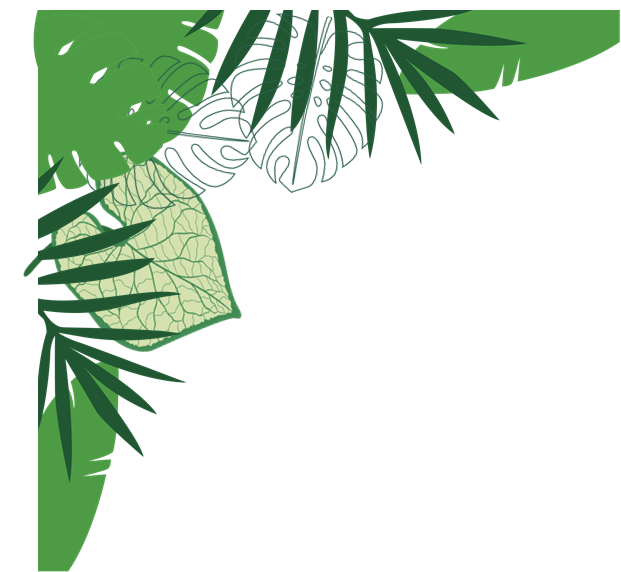 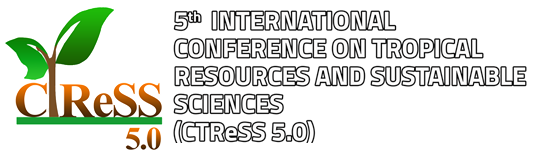 PAPER ID: TITLE
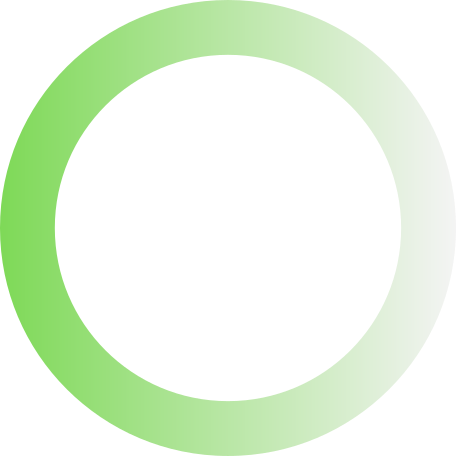 NAME
INSTITUTION
CO-AUTHORS
INSERT YOUR 
PICTURE HERE
INTRODUCTION